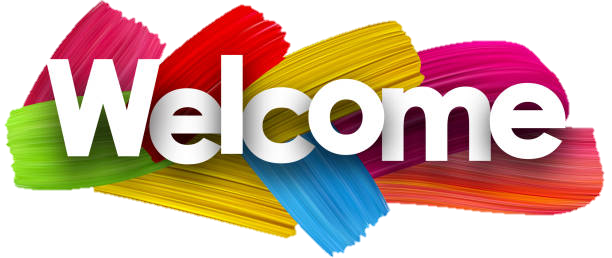 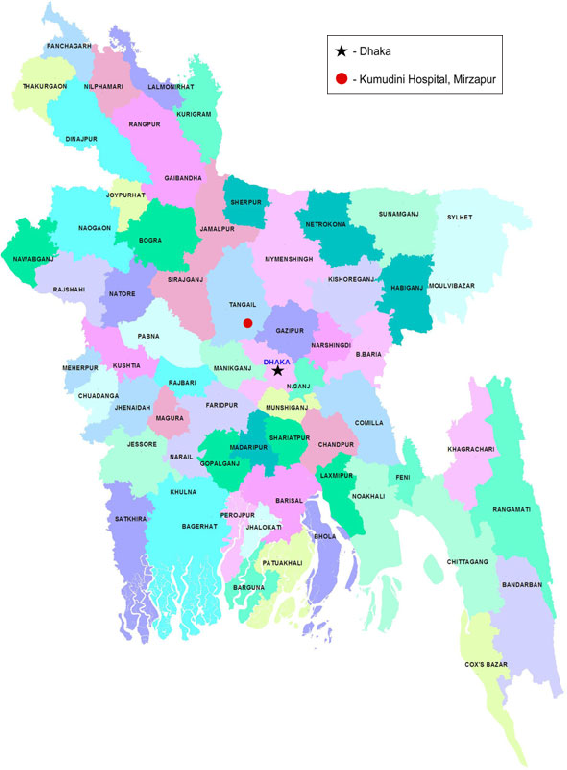 my
dear
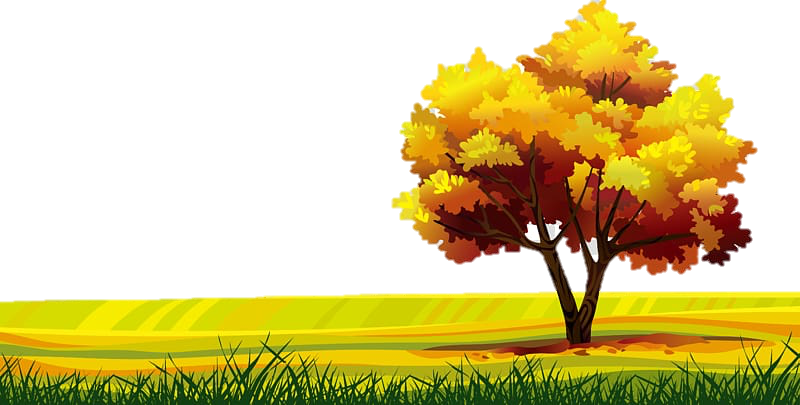 students
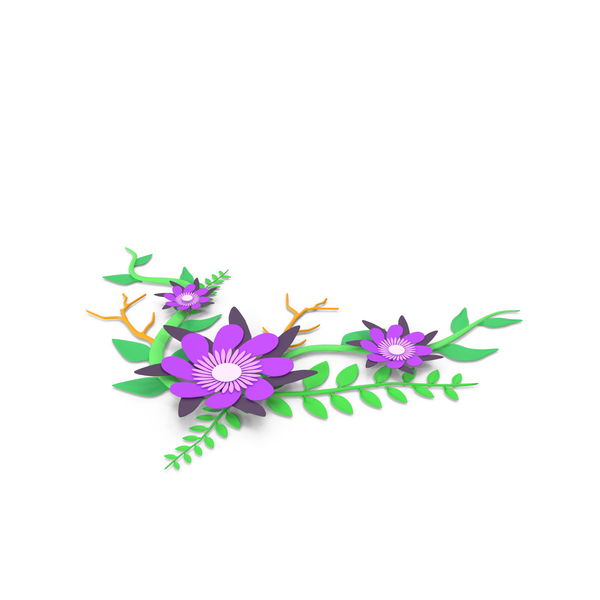 Introduction
Md. Sultan-ul Arefin
Assistant Teacher
Gurudaspur Model Govt. Primary School
Gurudaspur, Natore.
Class: Five    Unit: 10        Lesson: 1 Lesson Title: My home district. Today’s lesson: A (Read)
Part of the lesson:
 My home…through the town.
What district do you see in the picture-1?
Where is in the mosque?
What is the name of this mosque?
What do you see in the picture-2?
Map of Kishoregonj District
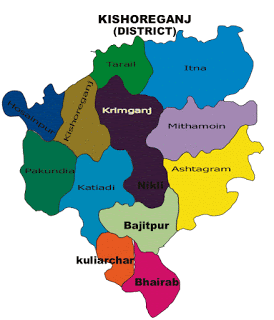 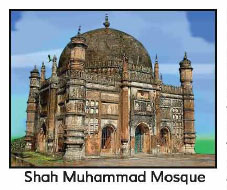 Declaration of Topic
Well, To day we are going to read-
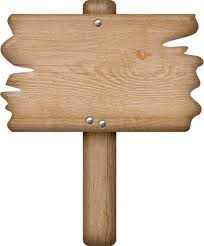 My home district
 A. Read about Mamun’s home district.       Page: 38
Learning outcomes
Students will be able to-
Speaking
1.3.1  recognize which words in a sentence are stressed.
3.3.1  understand questions about objects around them.
3.4.1  understand statements made by the teacher and students.
Listening
1.1.1  say words, phrases and sentences with proper sounds and stress.
1.1.2  say sentences with proper intonation.
1.5.1  read words, phrases and sentences in the text with proper pronunciation, stress and intonation.
1.6.1  recognize and read statements, commands, greetings, questions and answers.
Reading
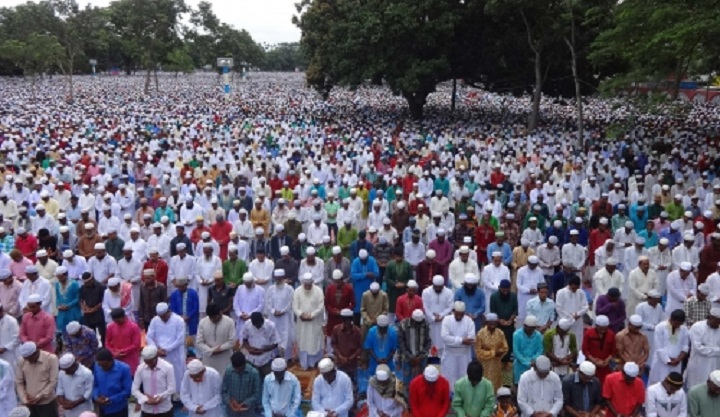 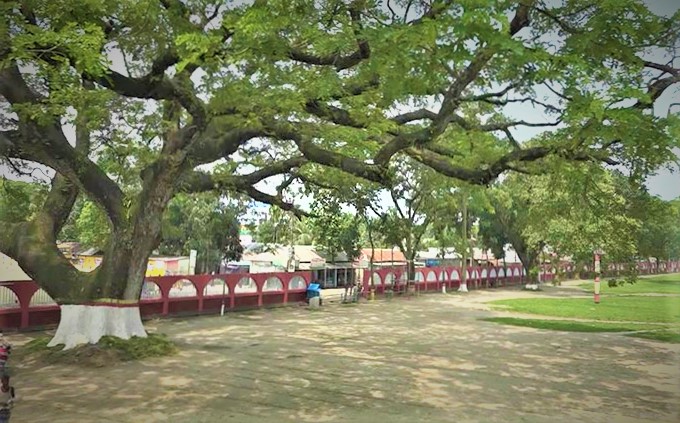 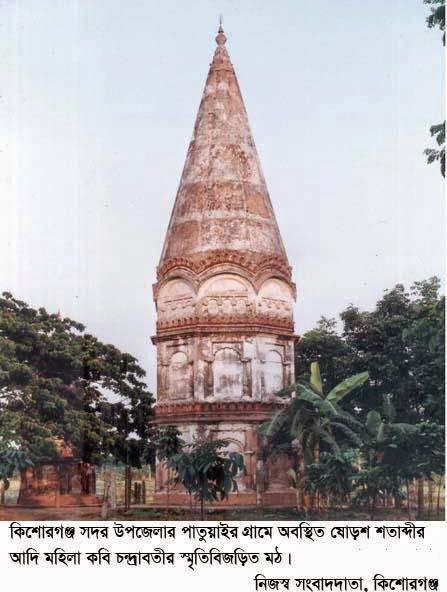 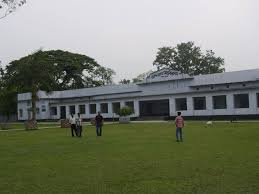 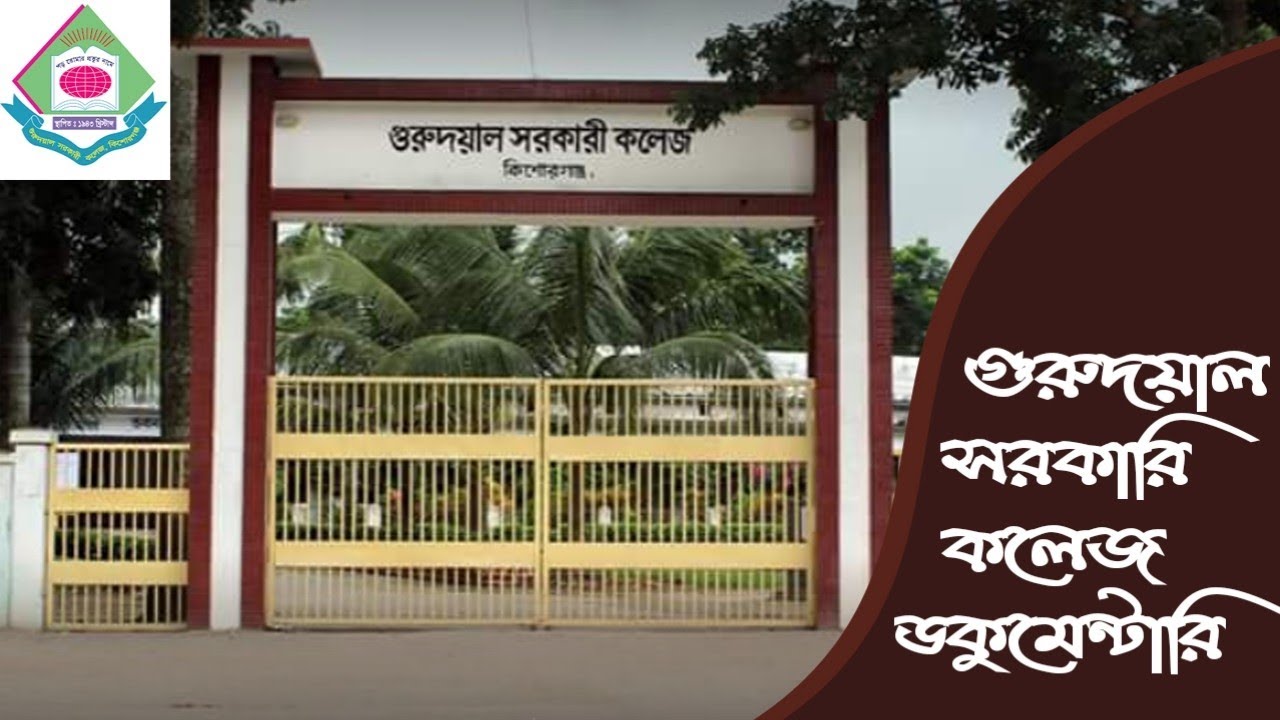 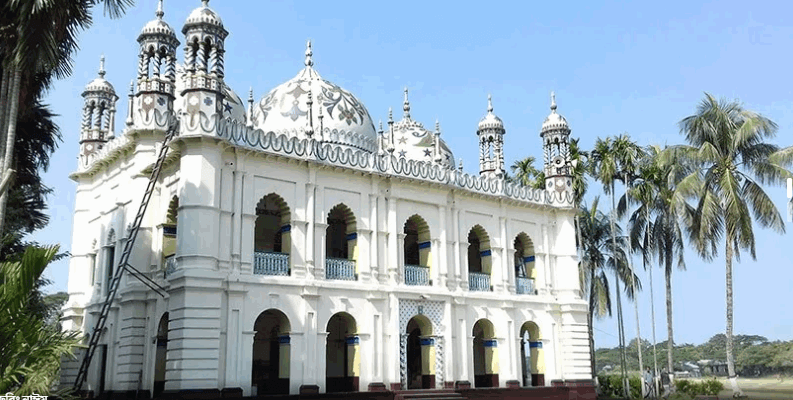 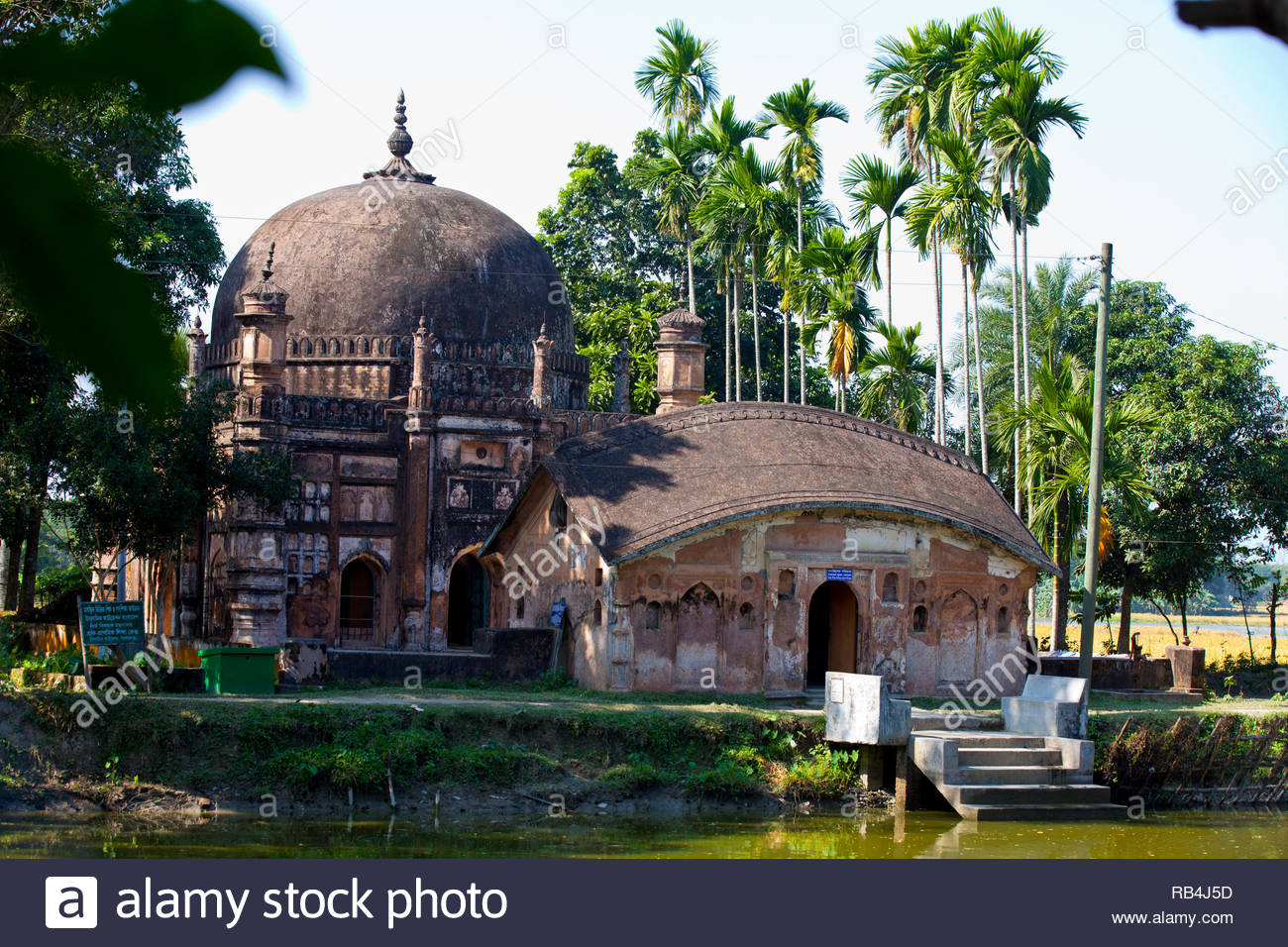 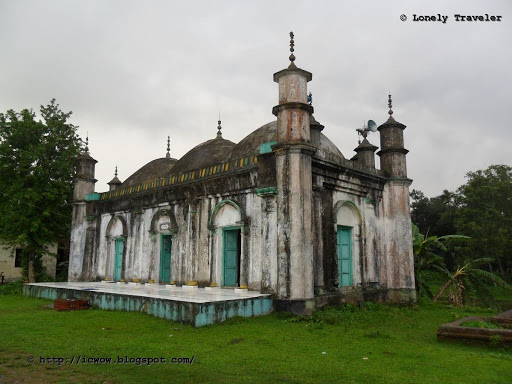 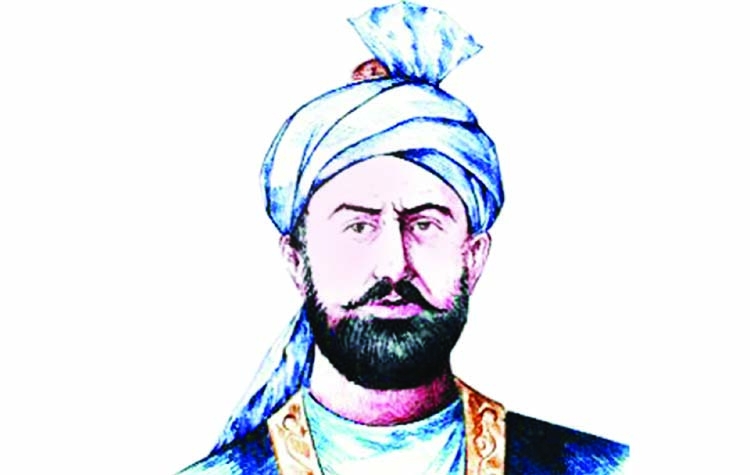 Importanr places in
Kishoregonj district
Shah Muhammad Mosque
Shiva Temple
Small
Place
Vocabulary teaching
Celebrate
Important
Aged
Move
Mosque
Well-known
Landower
Across
Many
Quadrangle
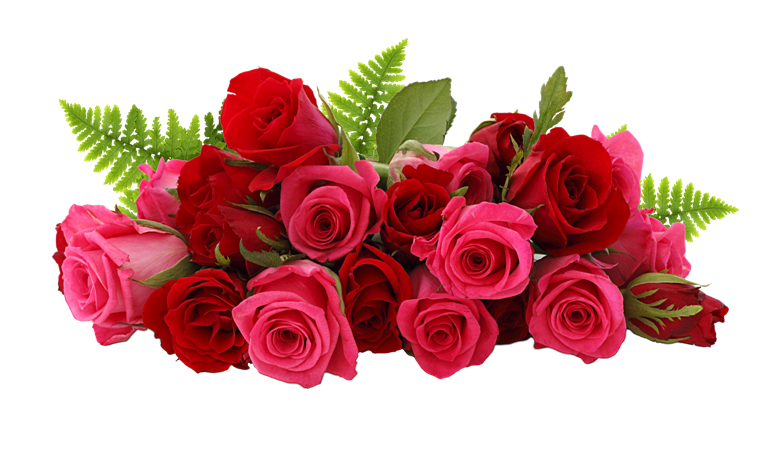 A
B
a. Small
i. Look
ii. Like
b. Many
Match the words of the column A with their similar meaning in column B
iii. Much
c. Celebrate
iv. Close
d. see
v. Little
e. Near
vi. distance
vii. observe
A
B
a. Small
i. Look
ii.
b. Many
Solution
iii. Much
c. Celebrate
iv. Close
d. see
v. Little
e. Near
vi.
vii. observe
Teacher’s Model Reading
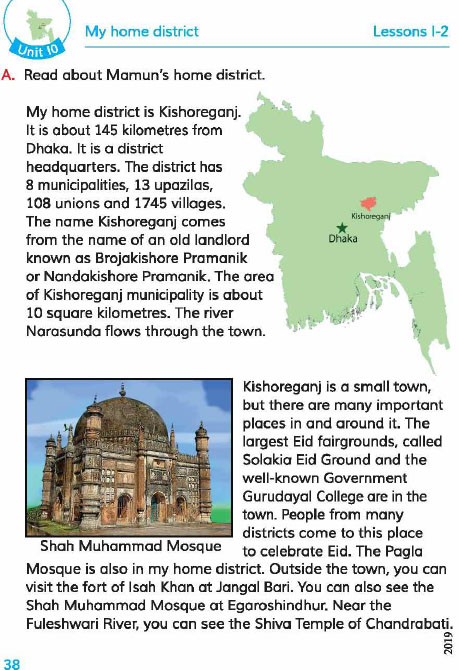 Dear students, open your English book at page 34. I am reading the text loudly, please put your fingers on the text.
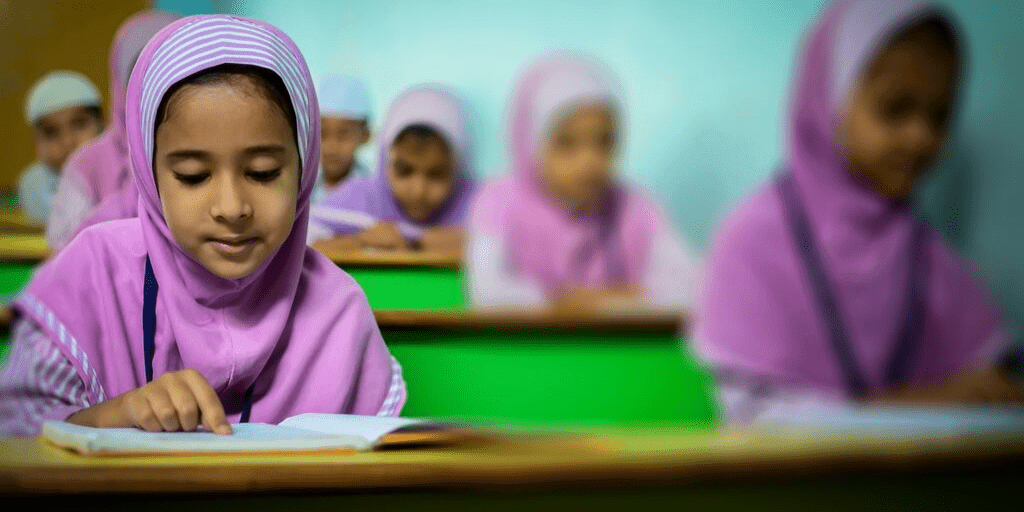 Practice
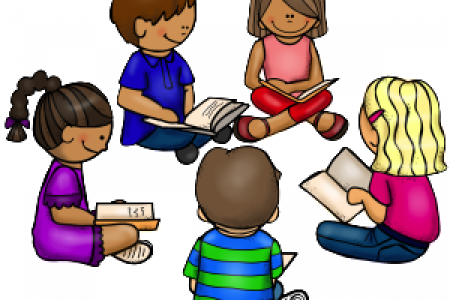 Group Reading
In this stage the students will read the text in group.
Practice
Pair Reading
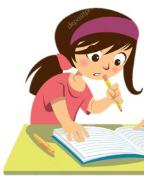 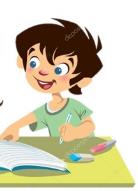 In this stage the students will read the text in pair.
Practice
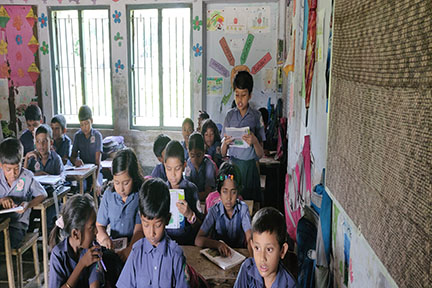 Individual Reading
In this stage one student reads the text and others listen.
Practice
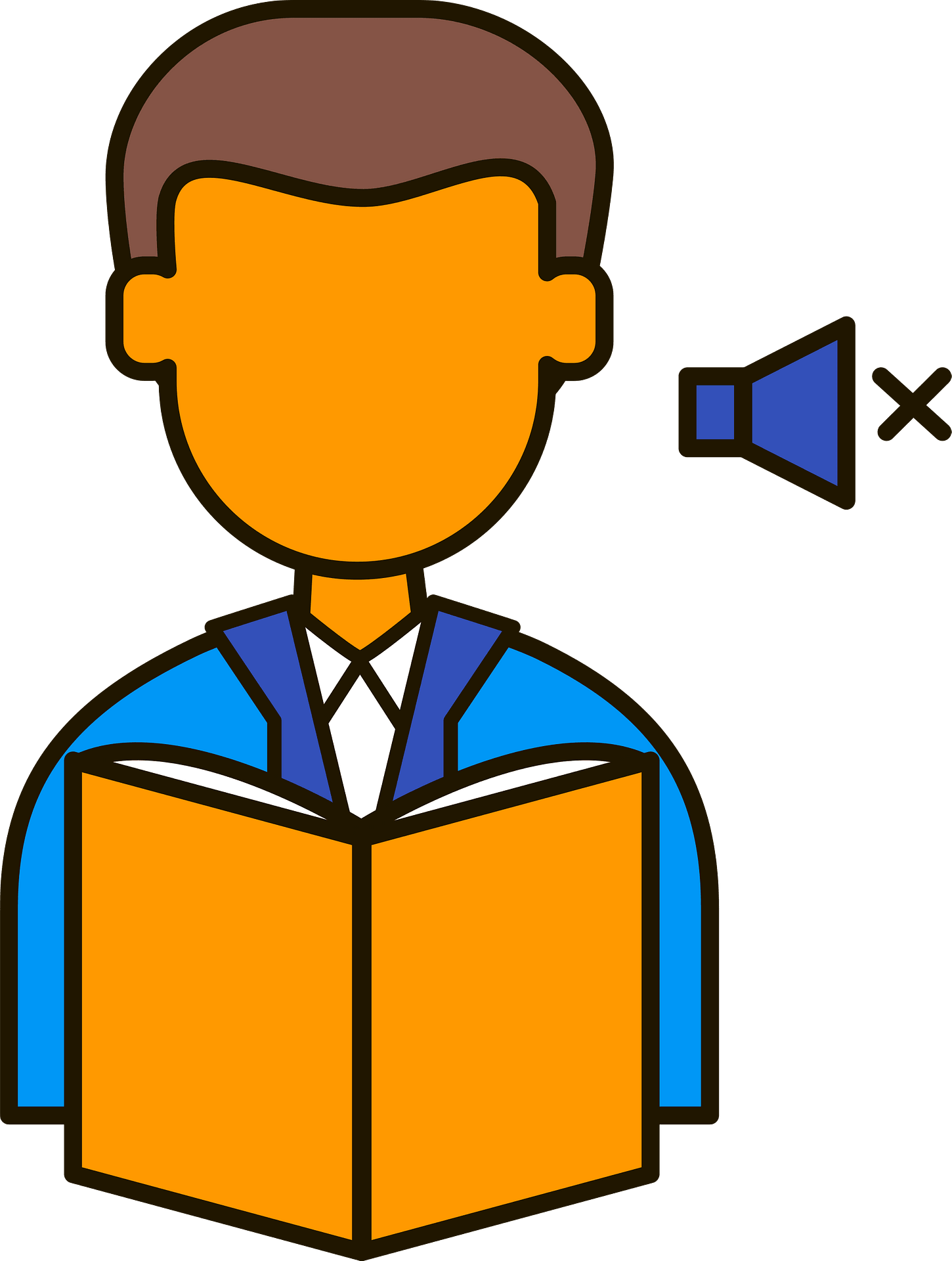 Silent Reading
Students, please read the
text silently and try to understand.
Group work
Ask and answer the question orally
Upazila Group
Union Group
Village Group
Why do many people go to celebrate their Eid in Kishoregonj?
Which two places do you like to visit in Kishoregonj district?
Which temple is seen in Kishoregonj district?
Pair work
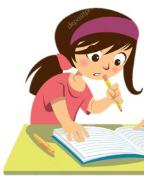 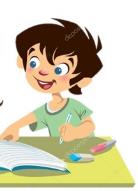 Ask and answer in pair.
1. Which famous mosque is seen in Kishoregonj district?
2. Which is the famous college in Kishoregonj district
3. Who was Isa Khan?
4. What is Shiva Temple?
Evaluation
Fill in the gaps with correct word from your text book.
Kishoregonj is (a)----- town. (b)-----s the largest Eid Fairground in Bangladesh. Gurudayel is a (c)----- college. (d)-----river flows near the town. There is (e)----- of Isa Khan at Jangle Bari.
Answer
Kishoregonj is a (a)           town. (b)              is the largest Eid Fairground in Bangladesh. Gurudayel is a (c)                     college. (d)                   river flows near the town. There is a (e)        of Isa Khan at Jangle Bari.
Solakia
small
government
Fuleshwari
fort
Checking the learner’s learning
I will check the each and every student’s works properly. I will also directly help the weak student’s if they needed.
Task
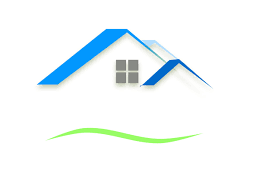 Home work
Read the text attentively at your home.
Dear student, please stay safe and use musk.
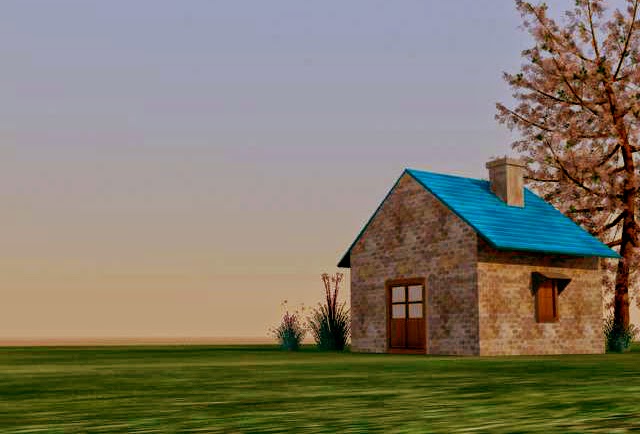 See you later, bye………
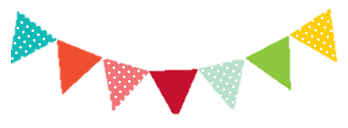 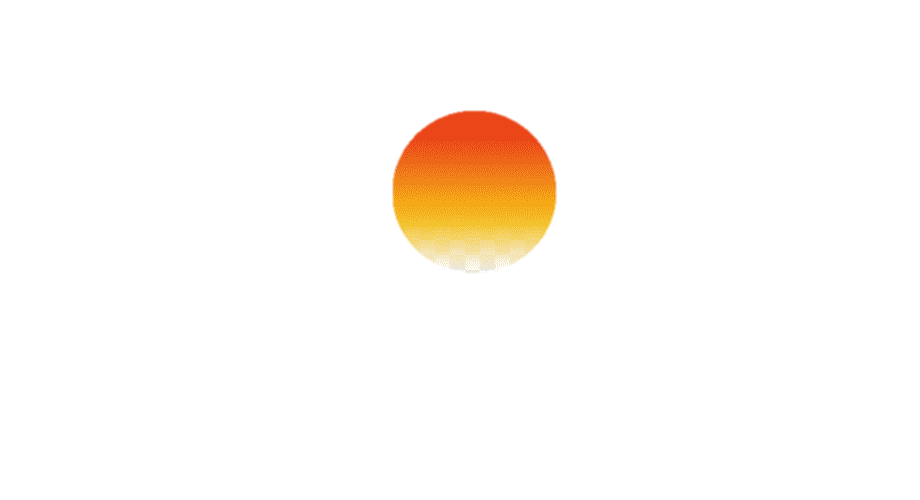